CHAPTER 8: Fluid Navigation
Designing the User Interface:
Strategies for Effective Human-Computer Interaction
Sixth Edition
Ben Shneiderman, Catherine Plaisant, Maxine S. Cohen, Steven M. Jacobs, and Niklas Elmqvist
in collaboration with
Nicholas Diakopoulos
Slides edited by: Amberly Wang, Ben Estela, Terra Williams, Alexis Diaz, & Brandon Freshour
Fluid Navigation
Topics
Introduction
Navigation by selection    
Small displays
Content Organization
Audio menus
Form fill-in and dialog boxes
‹#›
1. Introduction***
Websites provide access to all kinds of information and tasks to perform - users are dependent on interface navigation to find what they’re looking for.
research shows 70% of people rely on navigation vs search 
can be the difference between quick and easy transactions vs. empty shopping carts
‹#›
Introduction (continued)
Navigation
Enables users to know where they are and to steer themselves to their intended destination
is about getting work done or having fun through a series of actions, much like sailors who steer their boat to a harbor
Is key to:
successfully operating interactive applications, such as installing a mobile app, completing an online survey, or purchasing a flight 
(task navigation)  
finding information on a website or browsing social media (web navigation)
finding the action needed in a desktop application (command menu navigation)
‹#›
Introduction (continued)
Navigation
Note that even if a designer uses slick graphical menus, elegant form fill-in, or well known gestures there is no guarantee that the interface will be appealing and easy to use
Effective interfaces emerge only after careful consideration of and testing for numerous design issues, such as:
task-related organization
phrasing of items
sequence of items
graphic layout and design
responsive design to adapt to various sizes of devices
shortcuts for knowledgeable frequent users
online help and error correction
            (Bailly, G., Lecolinet, E., Nigay, L., Visual menu techniques (2015) in preparation)
‹#›
Introduction (continued)***
Example of “slick” graphical interface that is impractical + unappealing
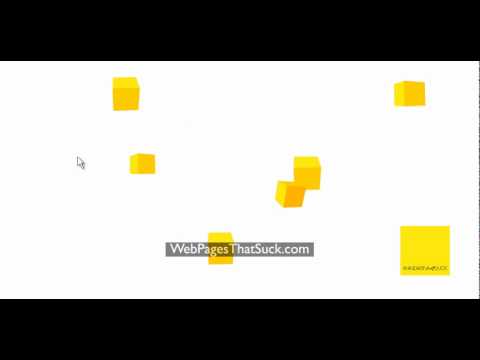 ‹#›
Introduction (concluded)
“The goal for designers is to enable fluid navigation that allows users to gracefully and confidently get to where they want to go, explore novel possible routes, and back-track when necessary” - DTUI, 272
‹#›
2. Navigation By Selection***
Various methods to present choices to users:
embedded links
graphically (e.g. calendars/timelines to visualize availability before user selects date/time) 
grid menu + icons (common in mobile apps)
+ many more well-established methods
‹#›
Navigation By Selection (continued)***
Radio Buttons and Checkboxes - good for handling multiple binary choices, as user can scan all items while deciding
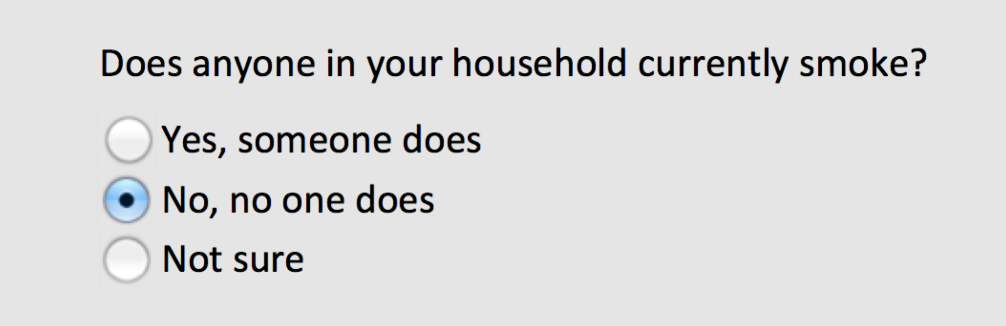 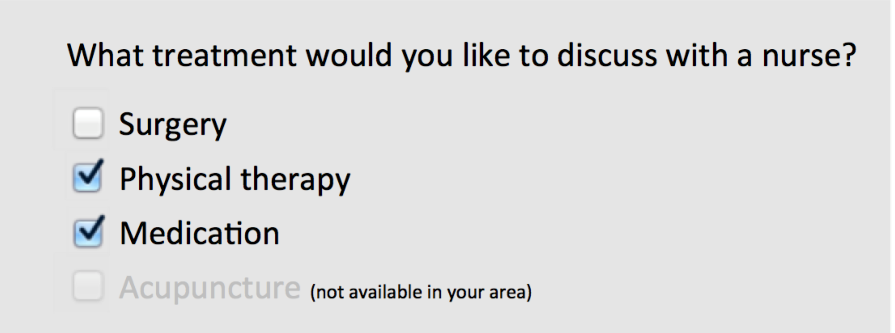 ‹#›
[Speaker Notes: Fig. 8.3 and 8.4]
Navigation By Selection (continued)***
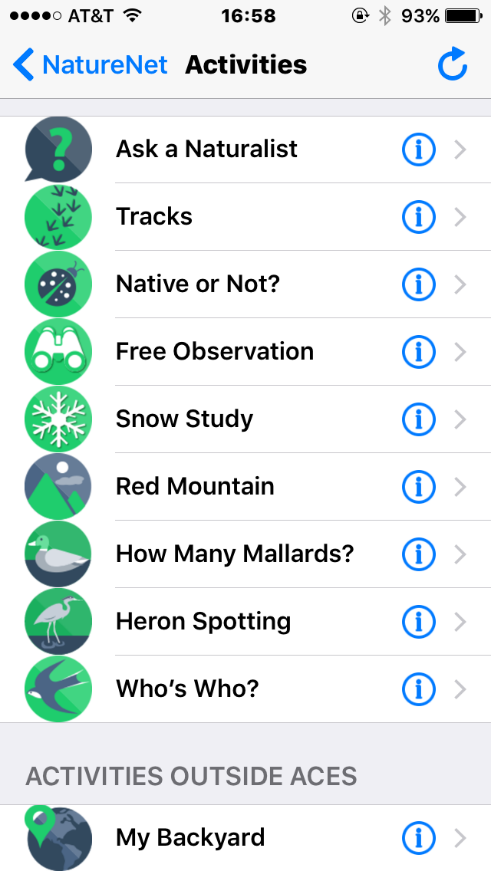 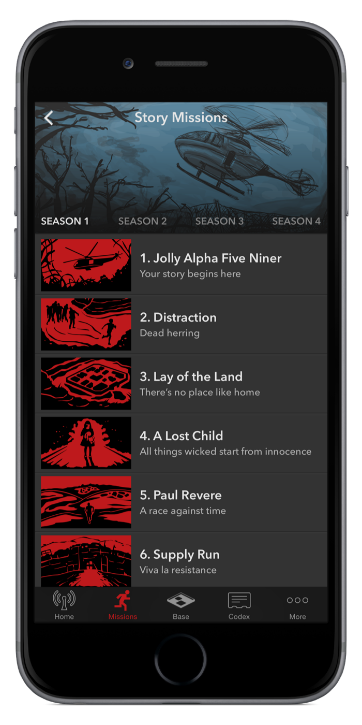 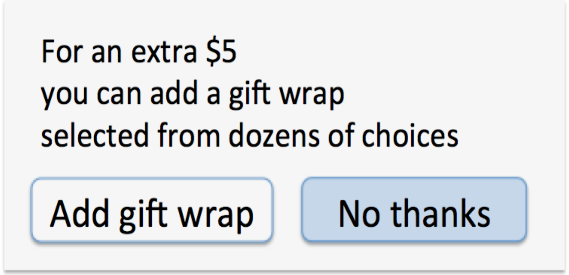 ‹#›
Navigation By Selection (continued)***
Menu bars, pop-up menus, toolbars, palettes and ribbons
typically found at the top of each application
positional constancy strong principle (e.g. gray out unavailable items for selection rather than remove from list, maintain order of File, Edit, View, and Help in menu bar)
‹#›
[Speaker Notes: Fig. 8.1 and 8.2]
Navigation By Selection (continued)
Menu bars, pop-up menus, toolbars, palettes and ribbons
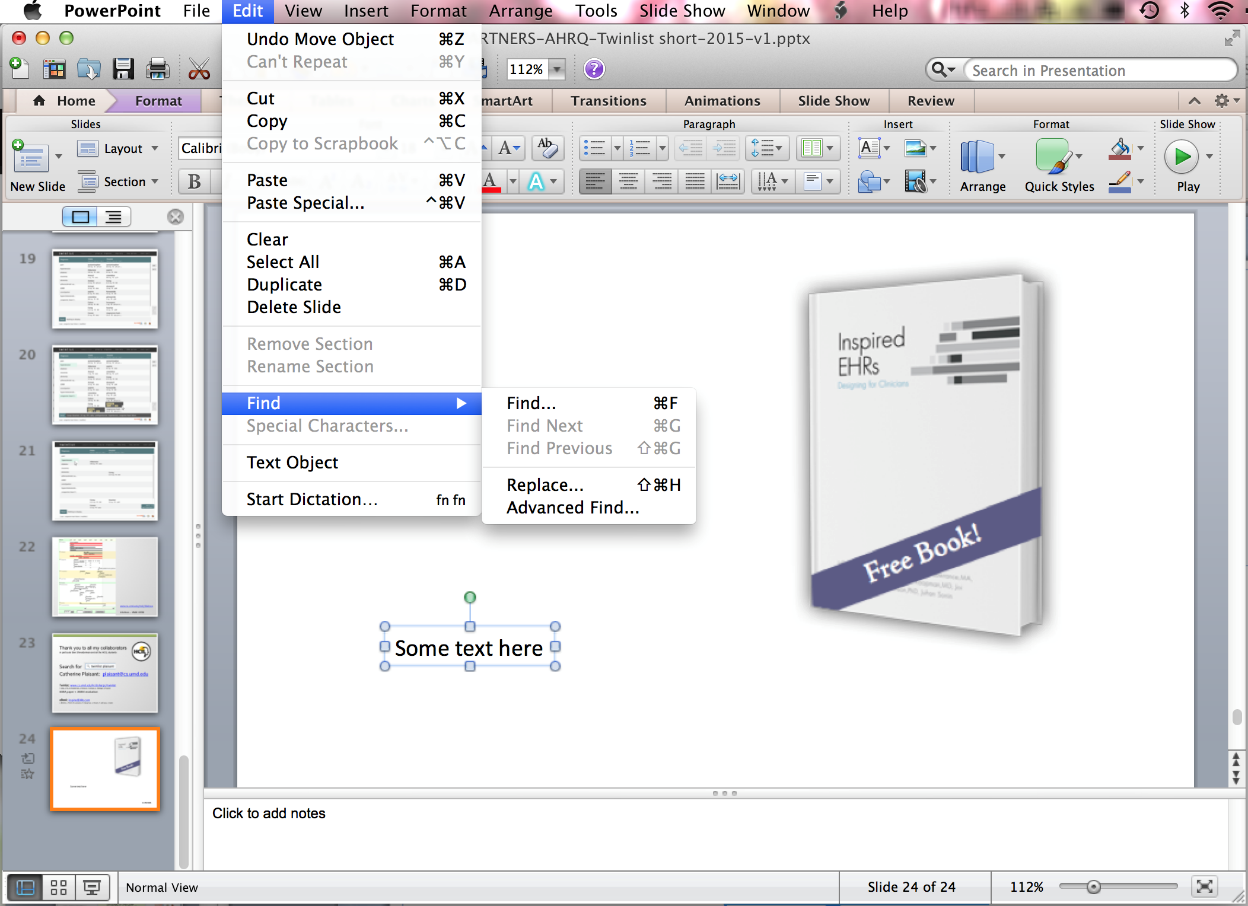 On the top menu bar of Microsoft Powerpoint the Edit cascading pull-down menu (also called pulled-right) is open, followed by the Find menu
‹#›
[Speaker Notes: Fig. 8.5]
Navigation By Selection (continued)
Menu bars, pop-up menus, toolbars, palettes and ribbons







       A		   B	             C	                       D
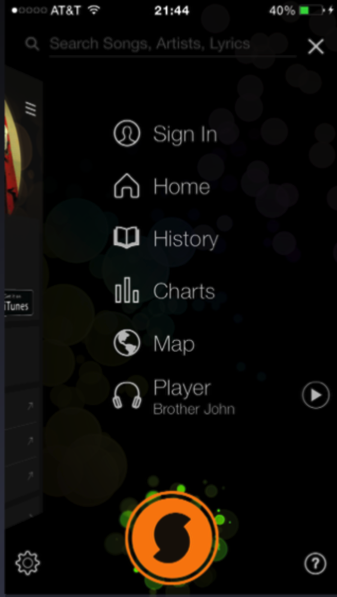 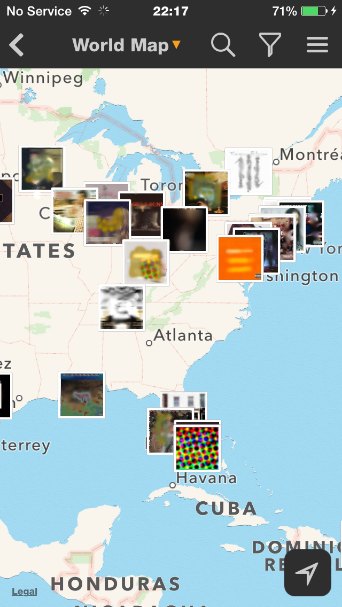 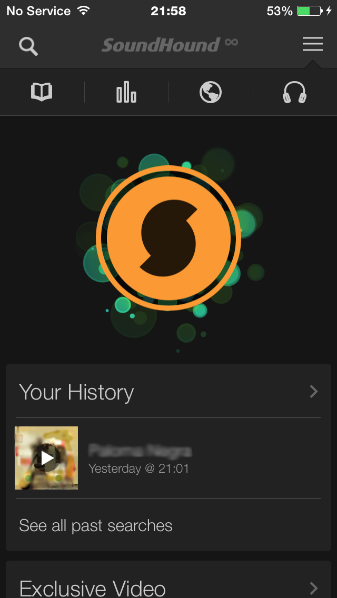 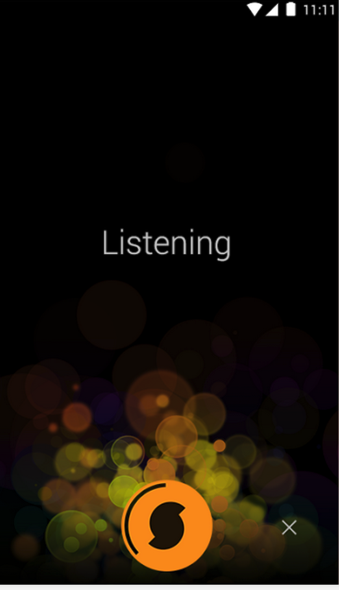 The main menu of Soundhound has only 6 items, but it is still too much to be displayed on every page  
A main menu “hamburger” icon appears at the top right of all appropriate pages, e.g. it appears in A and C, but not in the recording screen D, where only the X close icon is visible
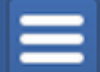 ‹#›
[Speaker Notes: Fig. 8.7]
Navigation By Selection (continued)
Examples of common gestures and their effect:
Tap: select 
Long press:  varied, from magnified cursor (iOS) to showing a tooltip (Windows 8)
Double tap:  varied, e.g. zoom (iOS) 
Small swipe: varied, e.g. move location or order of objects, reveal a delete button
Large swipe: usually scroll
Rapid swipe or fling: fast scroll with inertia 
Pinch and spread:  zoom in and out
Variation with two or more fingers: varied effects
‹#›
Navigation by Selection (continued)***
Gestures can speed interaction, but they are hard to discover. The same gestures on different objects (background, edge of screen, item) can perform different actions. 
Consistent application of gestures remains an issue
important to ensure easy reversal of actions
‹#›
Navigation By Selection (continued)***
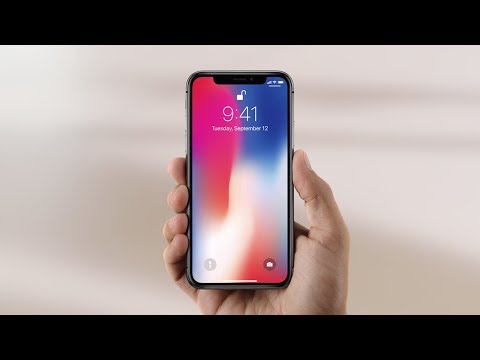 ‹#›
Navigation By Selection (continued)
Menus for long lists
Sliders and alpha-sliders
When items consist of ranges or numerical values, a slider is a natural choice to allow the selection of a value
The alpha-slider uses multiple levels of granularity in moving the slider thumb and therefore can support tens or hundreds of thousand of items
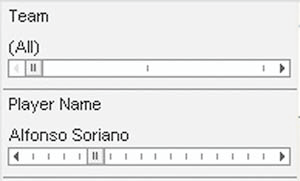 ‹#›
[Speaker Notes: Fig. 8.9]
Navigation By Selection (continued)***
Linear vs Simultaneous Presentation
pizza-ordering interface might include a linear sequence of menus for users to choose size, toppings, and sides 
installation wizards
simultaneous menus present multiple filters on a screen to enter choices in any order
‹#›
Navigation By Selection (continued)
Menu bars, pop-up menus, toolbars, palettes and ribbons
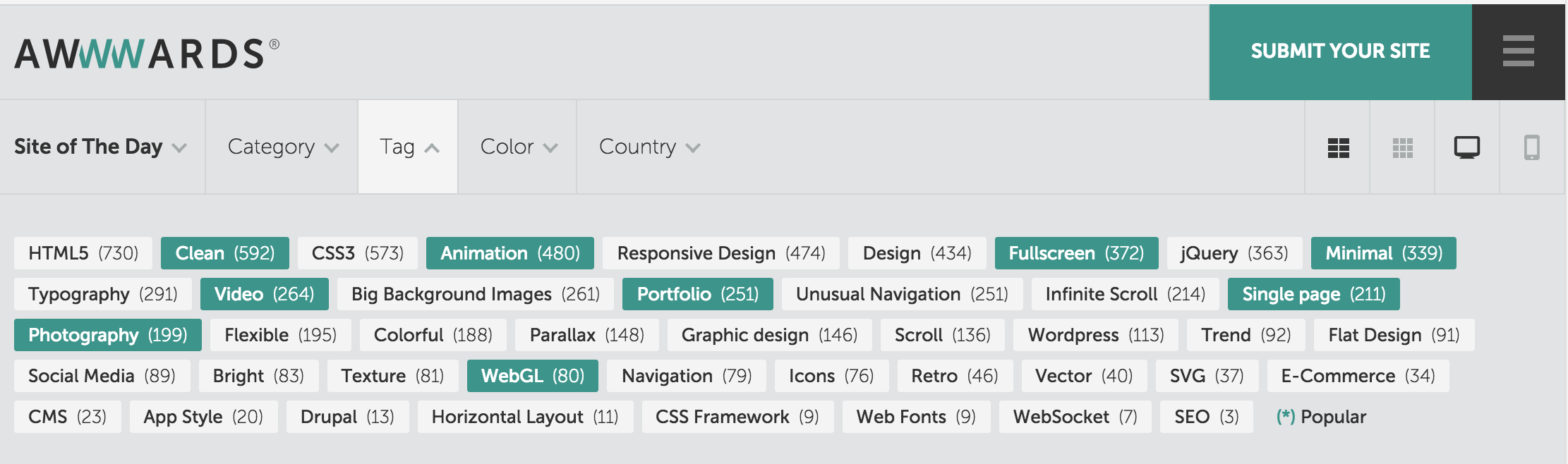 http://www.awwwards.com gives awards to a large number of websites, which are tagged
A tag index at the top of the page displays all the tags, sorted by total count
The counts are indicated in parenthesis
The green colored tags are the popular tags that have been selected more often (which most likely will lead to even more selection)
‹#›
[Speaker Notes: Fig. 8.12]
Navigation By Selection (continued)***
text-only large 2D menus aren’t always bad
compact text menus allow users to rapidly scan hundreds of choices without dizzying effect of reorientation
good for websites with little competition or sites whose success comes from access to lower-level pages through search
‹#›
Navigation By Selection (continued)***
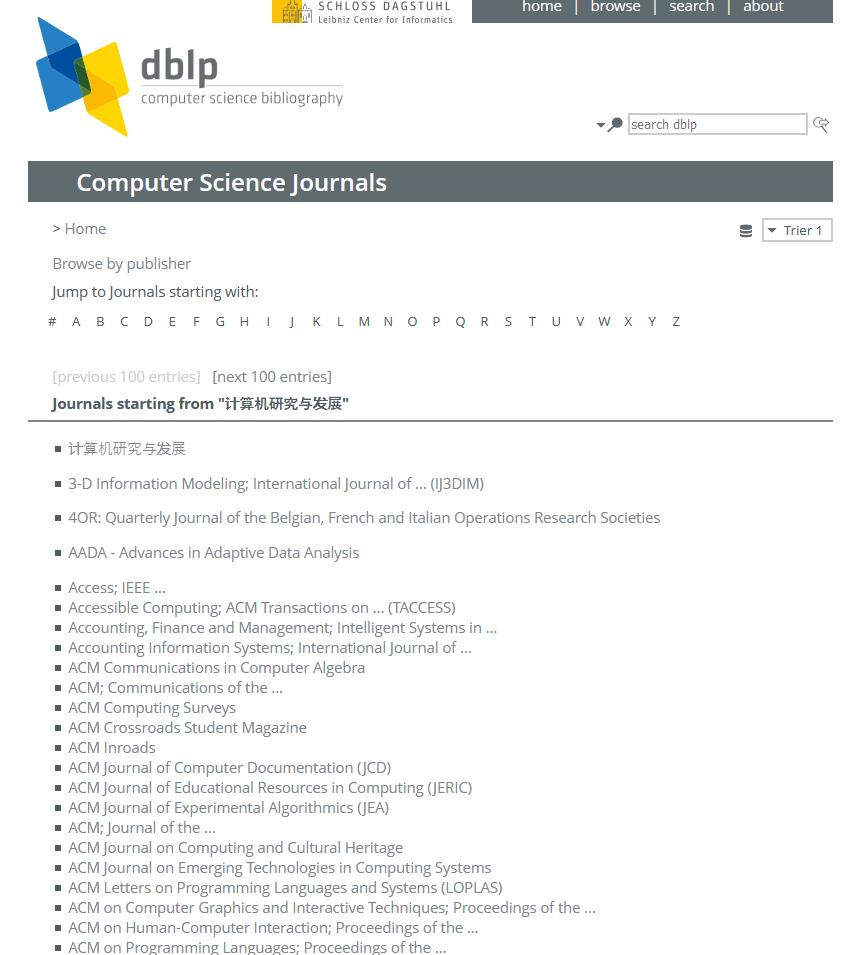 ‹#›
3. Small Displays
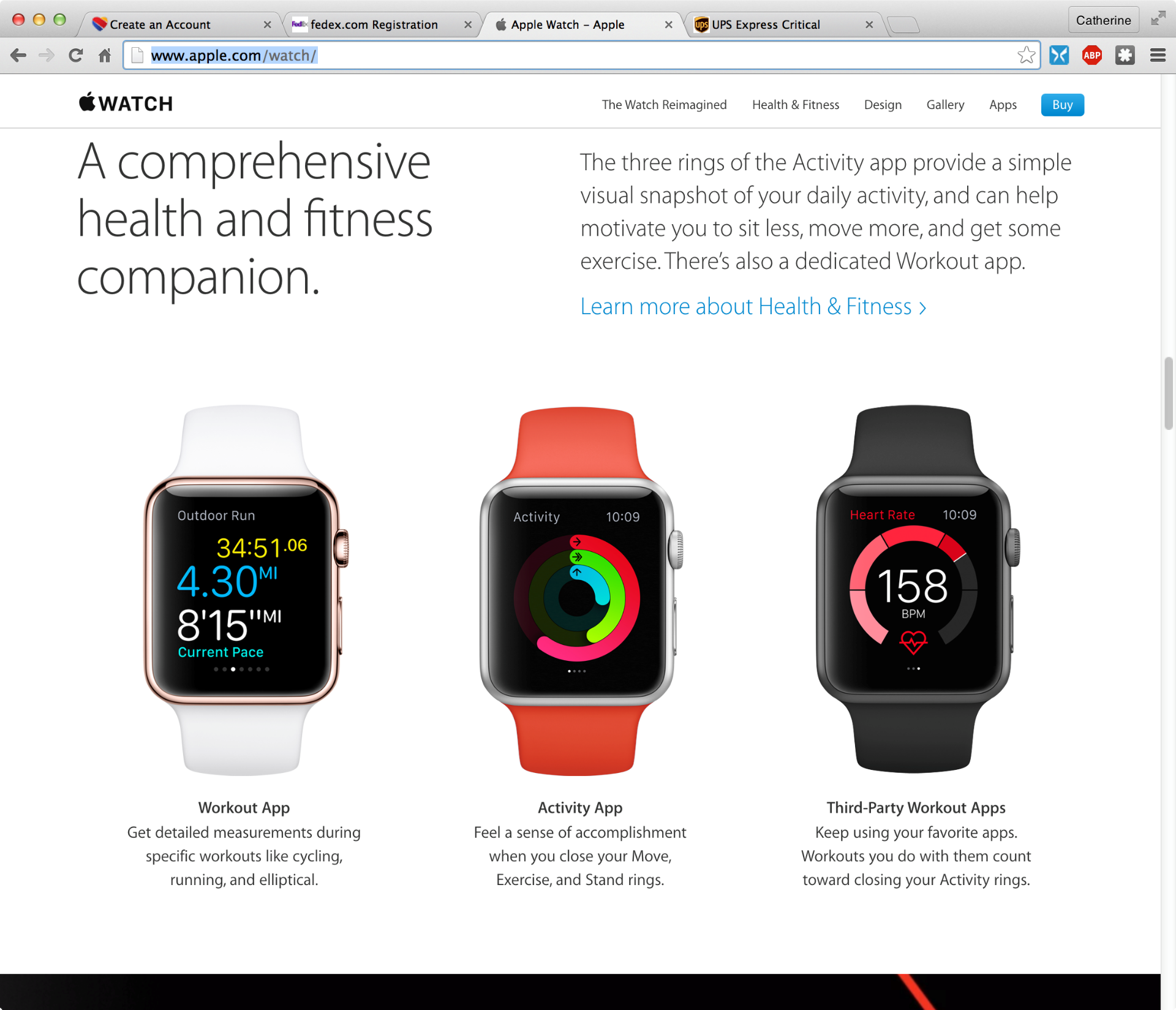 Small devices have very focused functionalities and few selectable areas. 
Discoverability is often an issue
‹#›
[Speaker Notes: Fig. 8.14]
Small Displays (continued)***
Design considerations for small displays:
Simplify: “less is more”
Desktop to smartphone
Strive to reduce or eliminate data entry
Less space, less info
Learnability is key
Few visible actions/gestures
Consider use frequency and importance
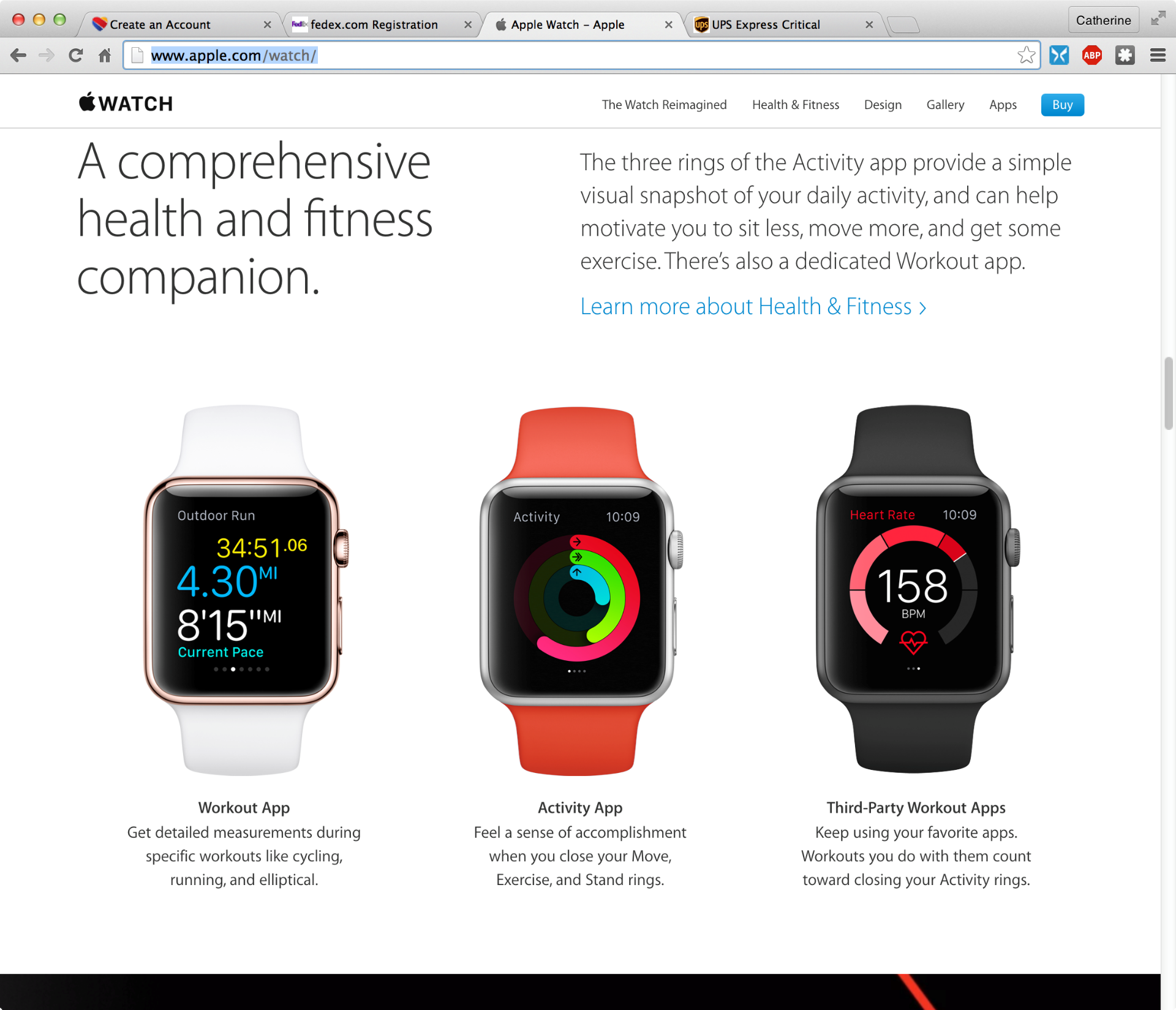 ‹#›
[Speaker Notes: Fig. 8.14]
Small Displays (continued)***
Design considerations w/Google Docs:
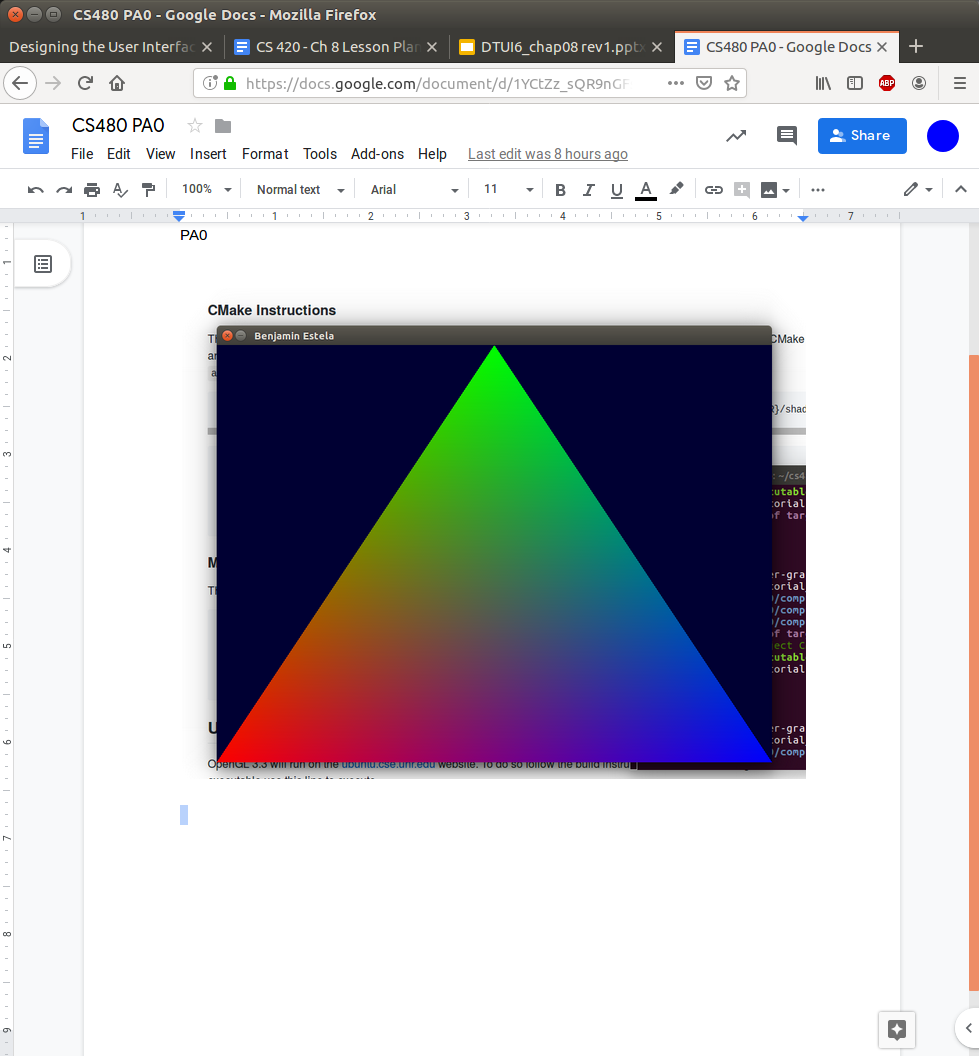 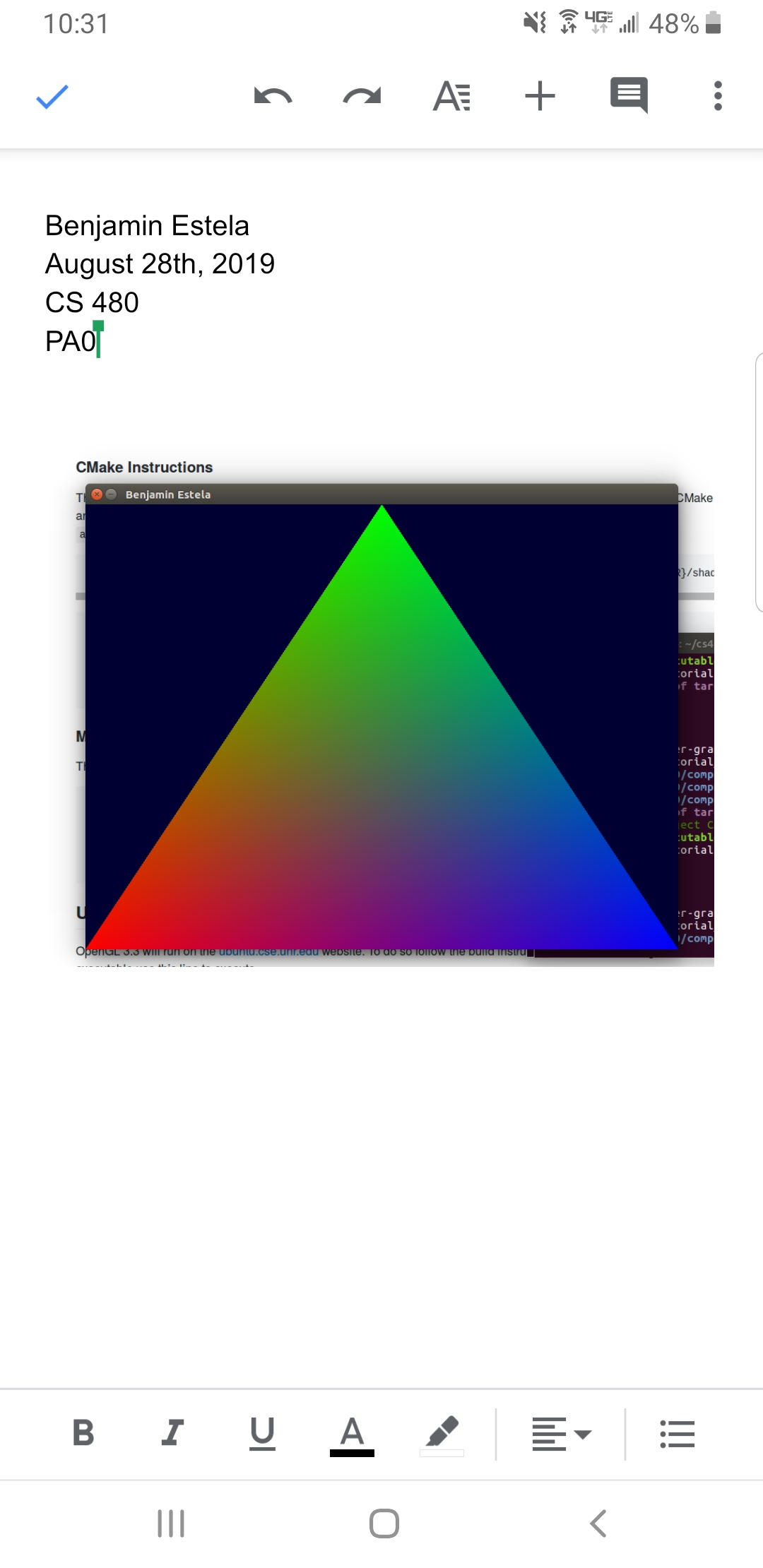 ‹#›
[Speaker Notes: Fig. 8.14]
Small Displays (continued)***
Design considerations for small displays:
Plan for interruptions 
Use of contextual information
Make clear what is and is not selectable
Leave room for gestures to avoid inadvertent actions
Consider relegating less important functions to other platforms
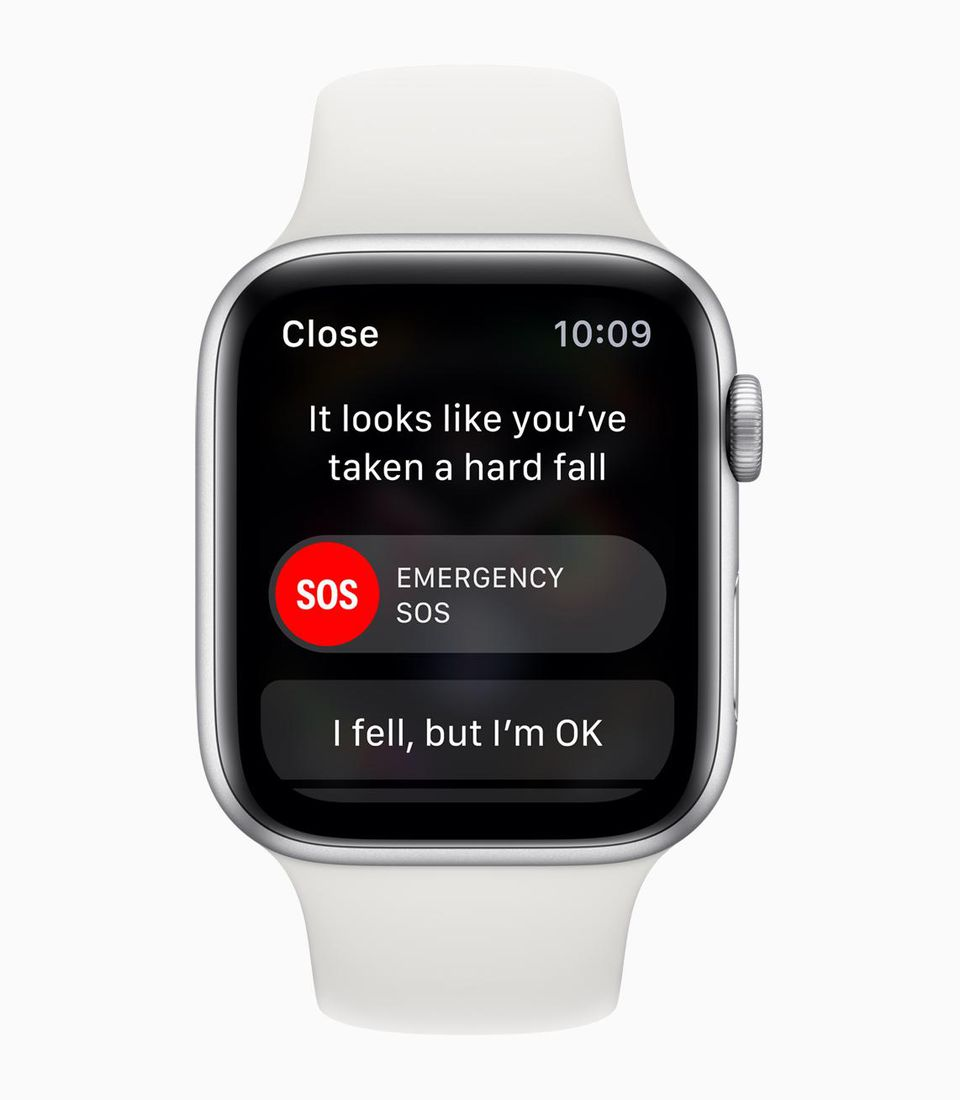 ‹#›
[Speaker Notes: Fig. 8.14]
Small Displays (continued)***
Data input:
Avoided as much as possible on small devices
Simple touch widgets
Autocomplete
Suggested messages
Soft keys
Consistency across devices
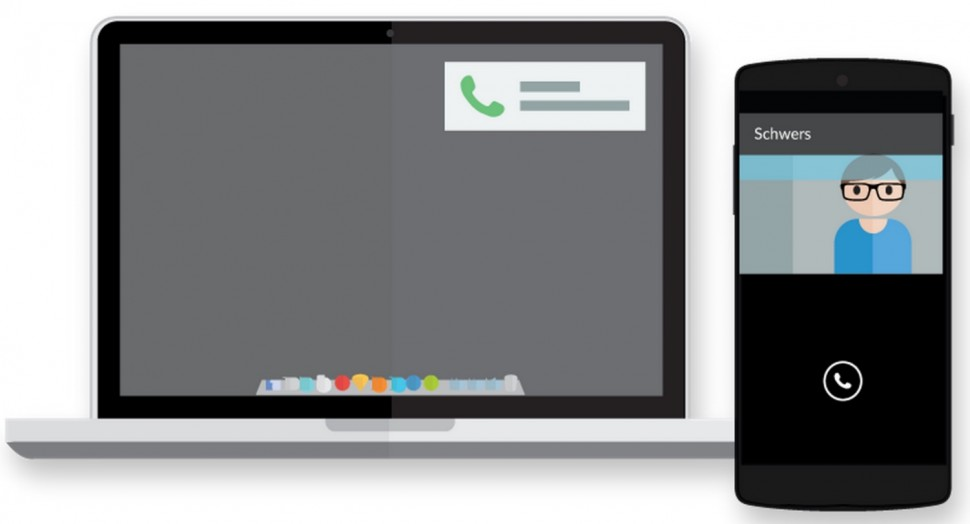 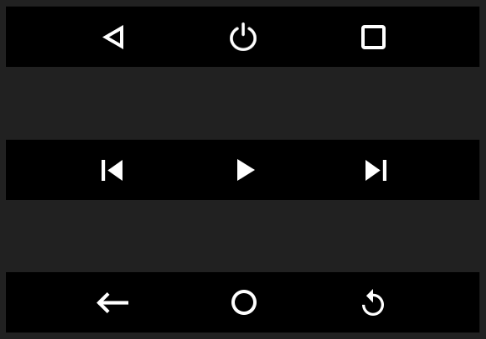 ‹#›
[Speaker Notes: Fig. 8.14]
Small Displays (concluded)***
Design considerations for small displays:

Responsive Menus
Adapting to smaller screens
Hamburger menu
Design for mobile -> for desktops
Small -> Large
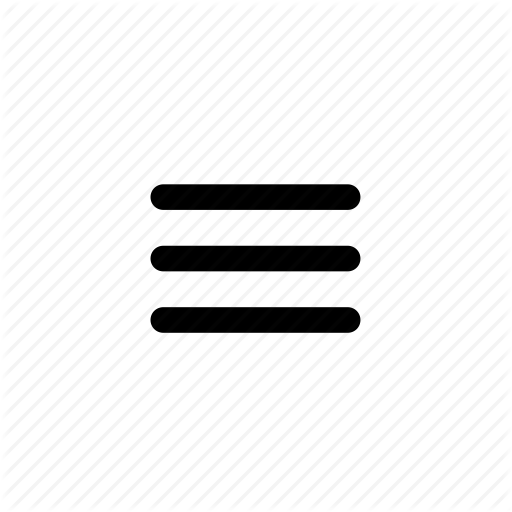 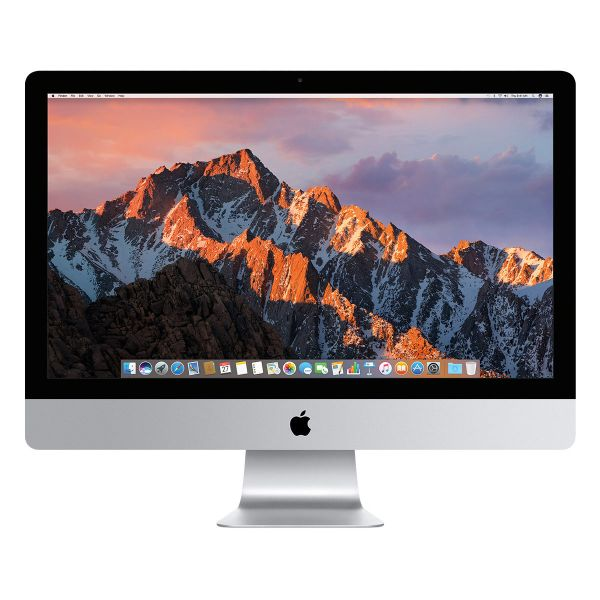 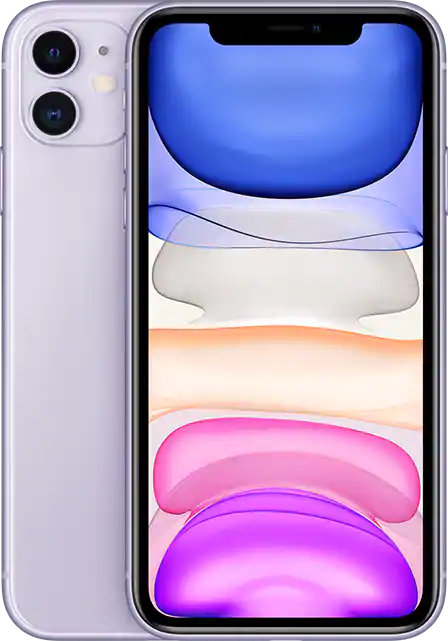 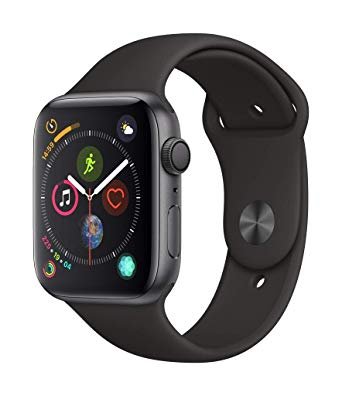 ‹#›
[Speaker Notes: Fig. 8.14]
4. Content Organization
Organizing menus in a meaningful structure results in faster selection time and higher user satisfaction
Approaches:
Linear sequence (e.g. in a wizard or survey)
Hierarchical structure that is natural and comprehensible (e.g. a store split into departments)
Network structure when choices may be reachable by more than one path (e.g. websites)
‹#›
Content Organization (continued)
Content organization design:
Tree-structure: designers can form categories of similar items, e.g. online grocery markets divided into produce, meat, dairy, etc. further divided into vegetables, fruit, etc. for produce, and milk, cheese, etc. for dairy 
Breadth versus depth: the depth (number of levels) of a menu tree depends in part on the breadth (number of items per level)
Networks: choices may be reachable by more than one path, e.g. websites for online shopping that provide access to banking information from both the personal profile and the checkout section of a link structure
‹#›
Content Organization (continued)
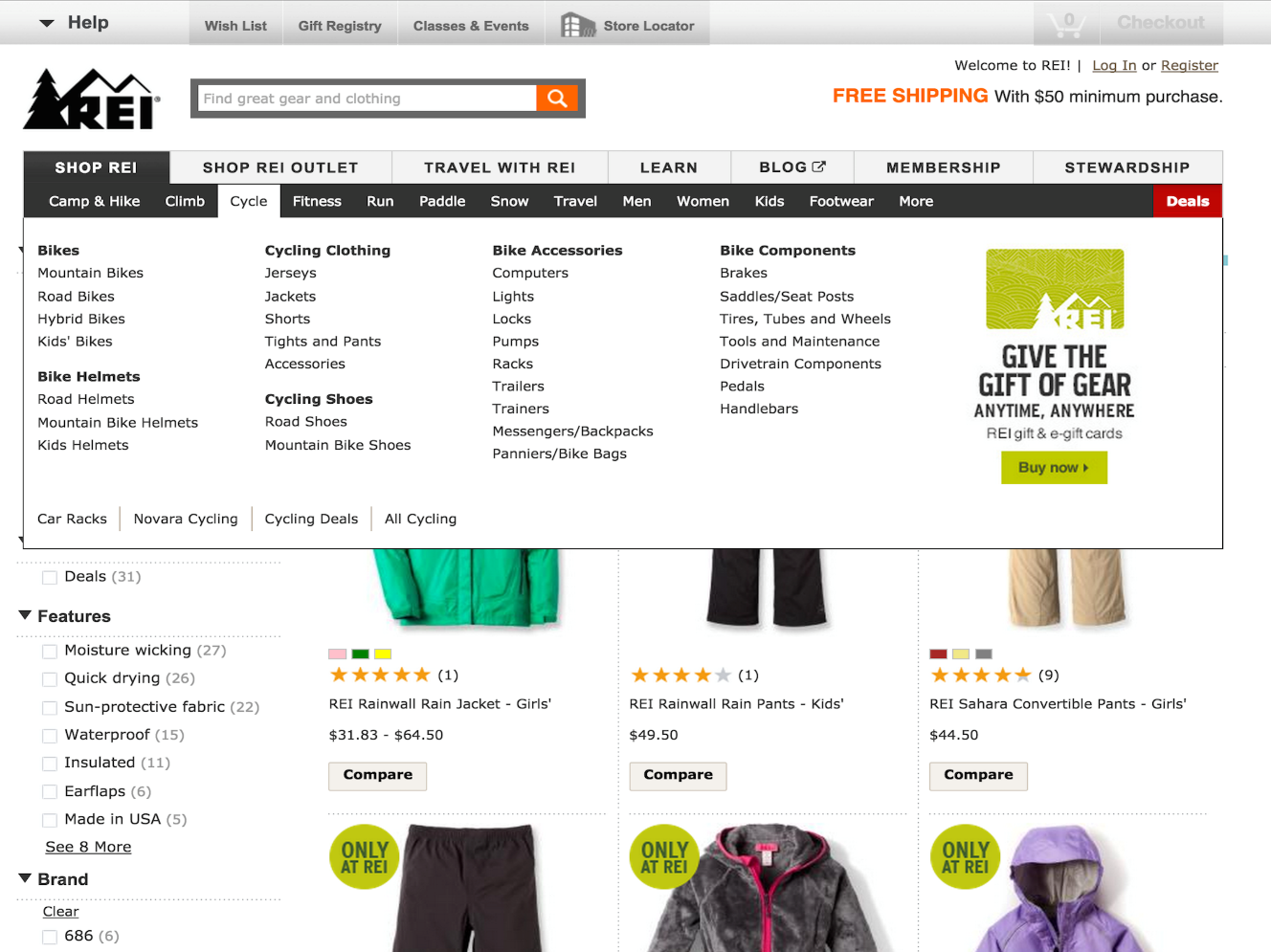 In the REI website, the categories for “Cycle” are expanded all at once below the top menu, showing 34 items organized in a meaningful hierarchy as a large menu
‹#›
[Speaker Notes: Fig. 8.6]
Content Organization (continued)
Rules for forming menu trees:
Use task semantics to organize menus 
Limit the number of levels (i.e. prefer broad–shallow to narrow–deep)
Create groups of logically similar items: e.g. Level 1: countries, Level 2: states, Level 3: cities
Form groups that cover all possibilities:  e.g. Age ranges: [0–9] [10–19] [20–29] and [>= 30]
Make sure that items are non-overlapping: e.g. use “Concerts” and “Sports.” over “Entertainment” and “Events”
Arrange items in each branch by natural sequence (not alphabetically) or group related items
Keep ordering of items fixed (or possibly duplicate frequent items in dedicated section of the menu)
‹#›
***Content Organization (continued)
Additional considerations for content organization design include: 
Sequence: order in which items are presented
Phrasing: how to title categories
Layout: design of the page
‹#›
[Speaker Notes: Fig. 8.15]
***Content Organization (continued)
Sequencing:
Order that items are listed
Typical lists are alphabetically ordered, but categorical lists may be 
useful
Ex. Microsoft Word puts most 
frequently used fonts first
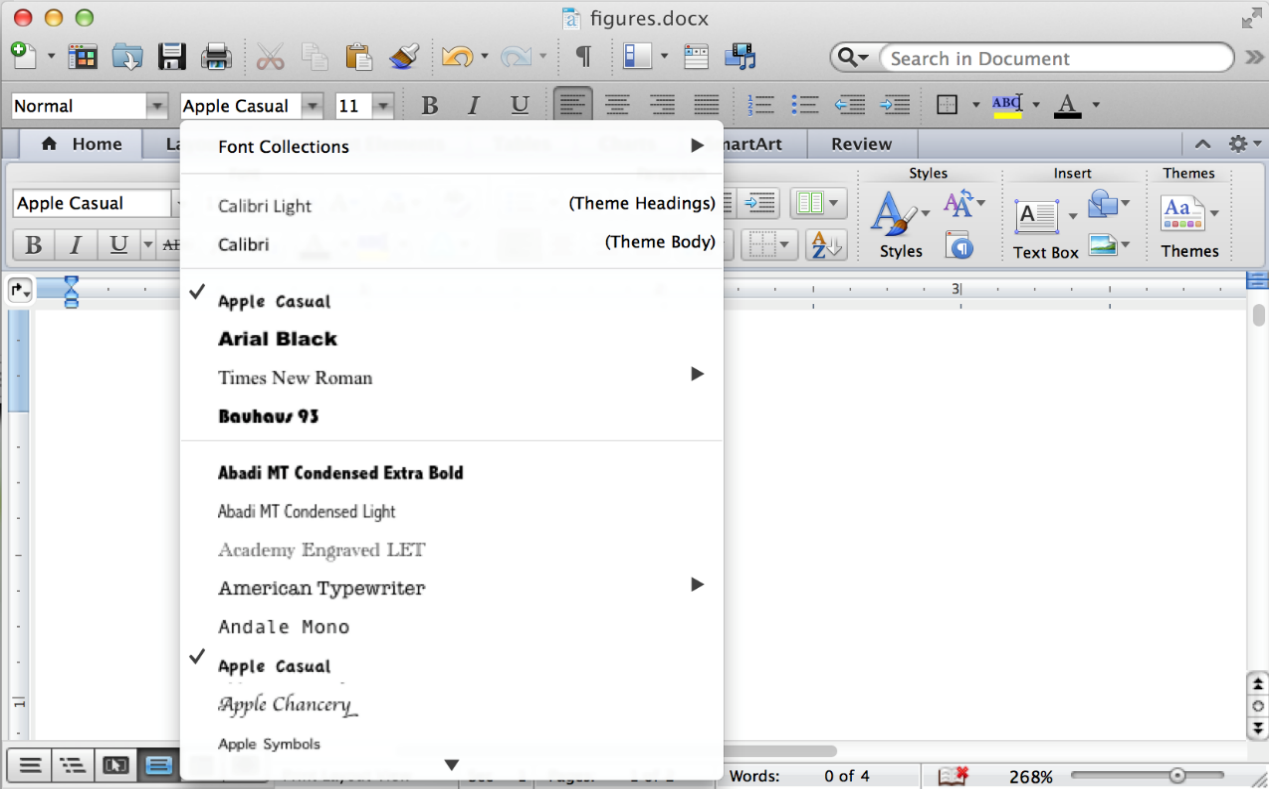 ‹#›
***Content Organization (continued)
Phrasing:
Use familiar and consistent terminology
Ex. using the word “cart” for a shopping website
Ensure that items are distinct from one another
Ex. use “Bike Tours” and “Cruises” rather than “Slow Tours” and “Leisurely Voyages”
Use consistent and concise phrasing 
Ex. use “Animals” rather than “Information about Animals”
Bring the keyword to the fore 
Ex. use “Size of Font” rather than “Set the font size”
‹#›
***Content Organization (continued)
Layout
Position of titles, images, instructions, etc.
Indicate position in the menu structure
The set of headers below from D&D Beyond gives a clear indication of progress down the tree
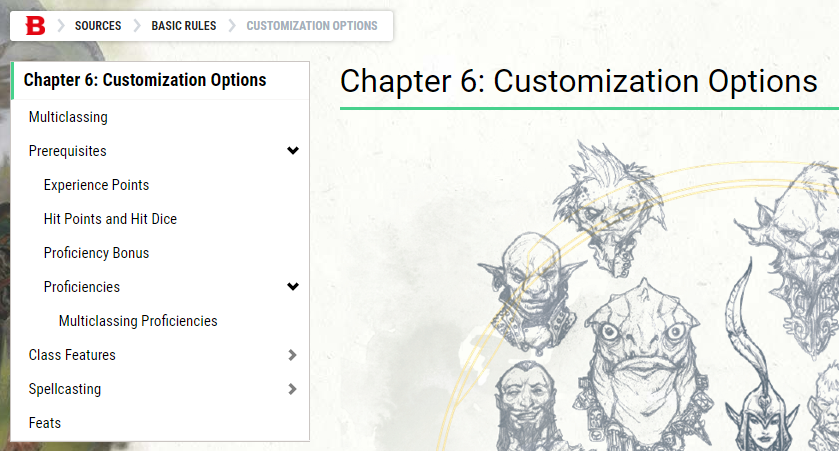 ‹#›
[Speaker Notes: Section 8.4.2]
***Content Organization (continued)
A bad example: Craigslist
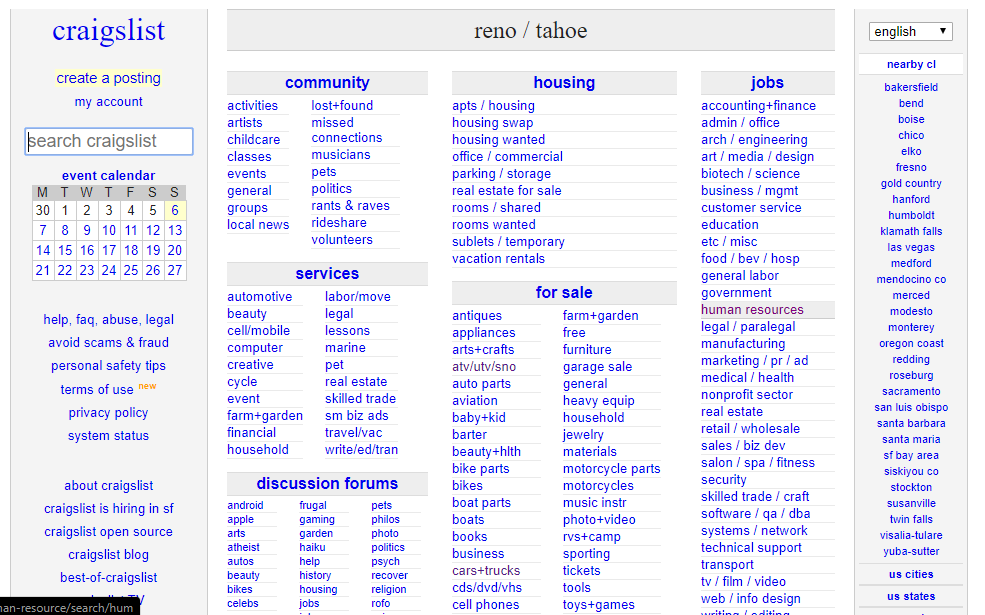 ‹#›
***Content Organization (concluded)
A good example: D&D Beyond
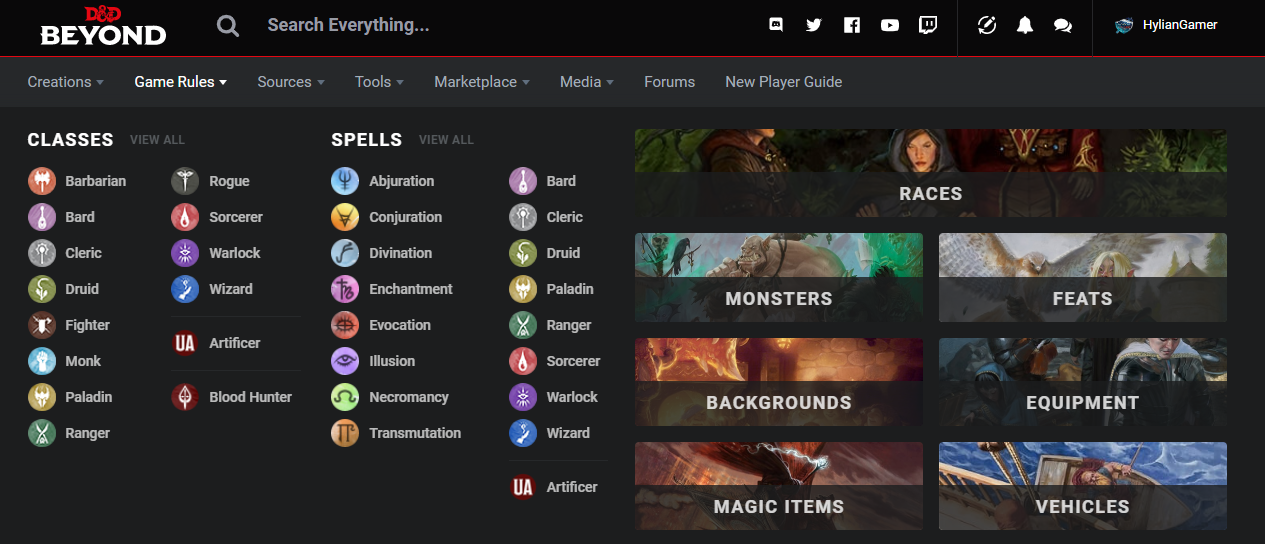 ‹#›
***5. Audio Menus
Interactive Voice Response (IVR) systems:
Lists of options are spoken to users
Users respond by using the keys of a keyboard, phone, or by speaking.
Execute user selection, or repeat the options and have an exit mechanism.
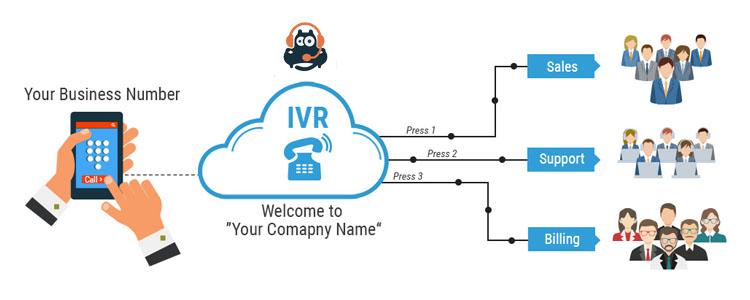 ‹#›
***Audio Menus: Uses***
Hands-free and eyes-free
Driving
Phone surveys
Phone services
Public access situations for visually impaired
Information kiosks
Voting machines
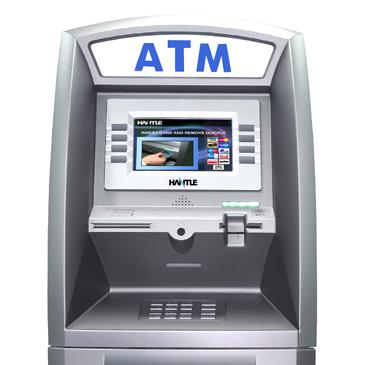 ‹#›
***Audio Menus: Video***
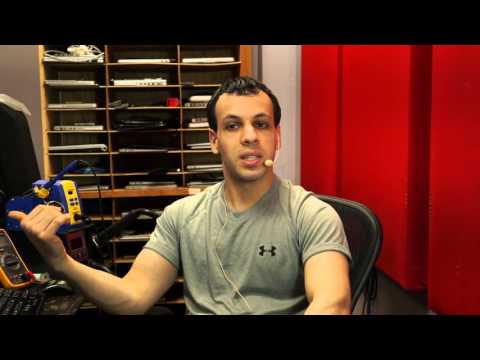 Louis Rossmann
‹#›
***Audio Menus: Benefits
No need to display menu
Also sometimes doesn’t need buttons

Dial-ahead capabilities
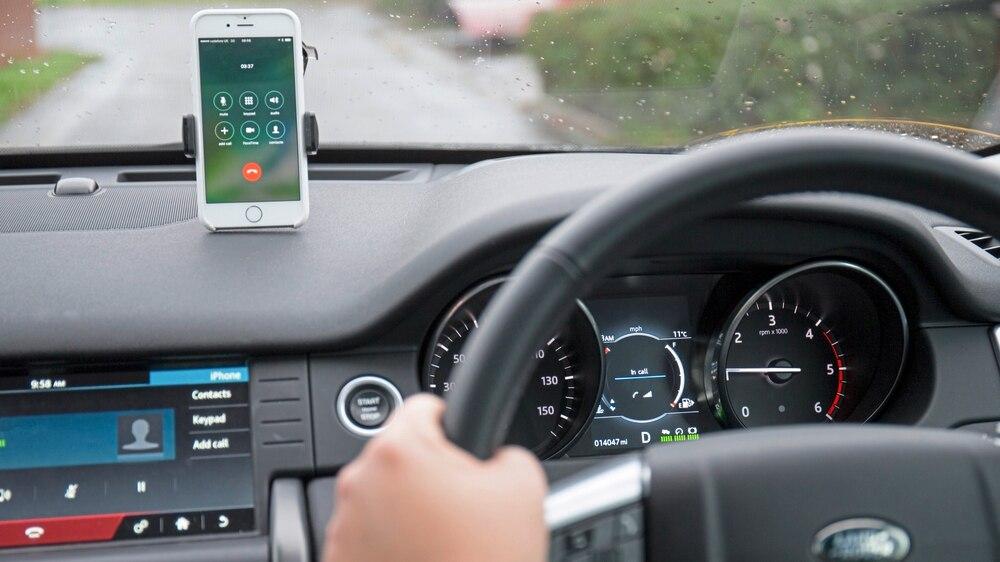 ‹#›
***Audio Menus: Downsides
Memorization
Confirmation step after selection
Lack of clarity
Might have too many options
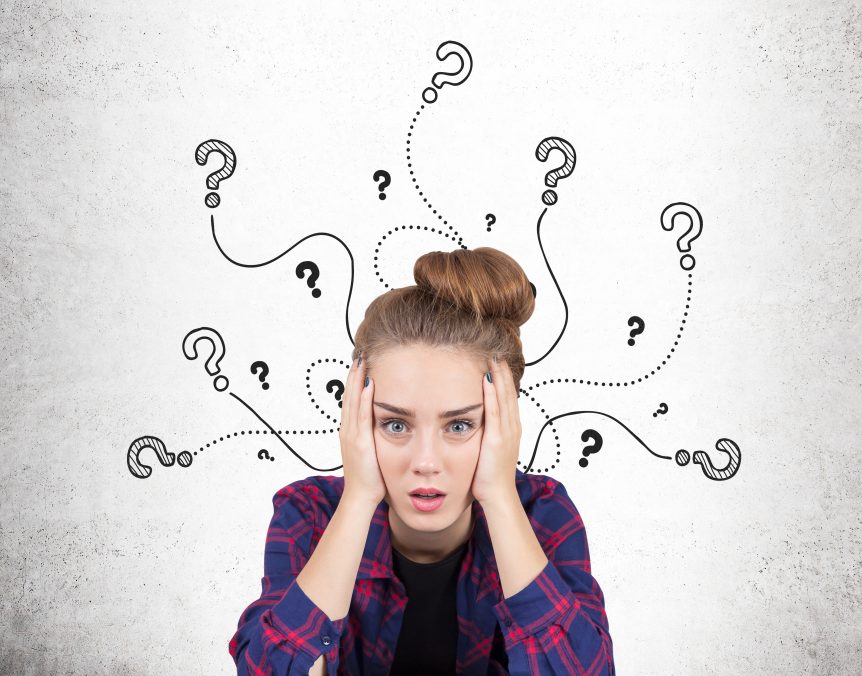 ‹#›
***Audio Menus: Good Audio Menus
Four key parts of a good audio menu:

Know the user’s goals
Common selections are said first
Keep it simple. 3-4 options is best
Avoid the following phrase:
“Listen carefully, as our menu options have recently changed”
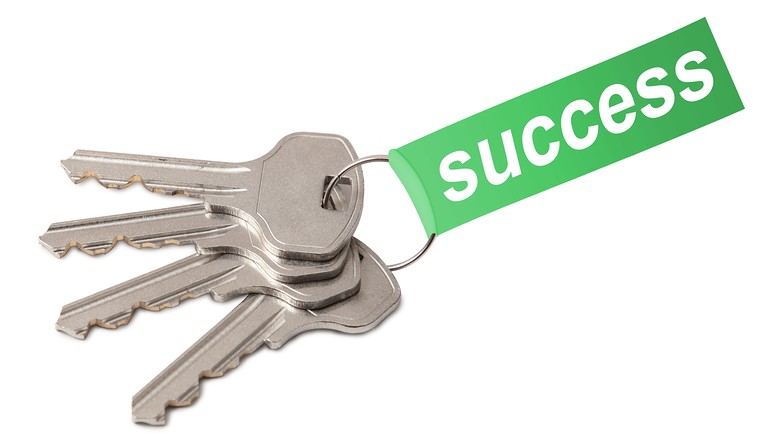 ‹#›
***Audio Menus: Voice Recognition
Voice recognition is viable with today’s technology

No button pressing
Prompts can be lengthy if both voice recognition and number options are used.
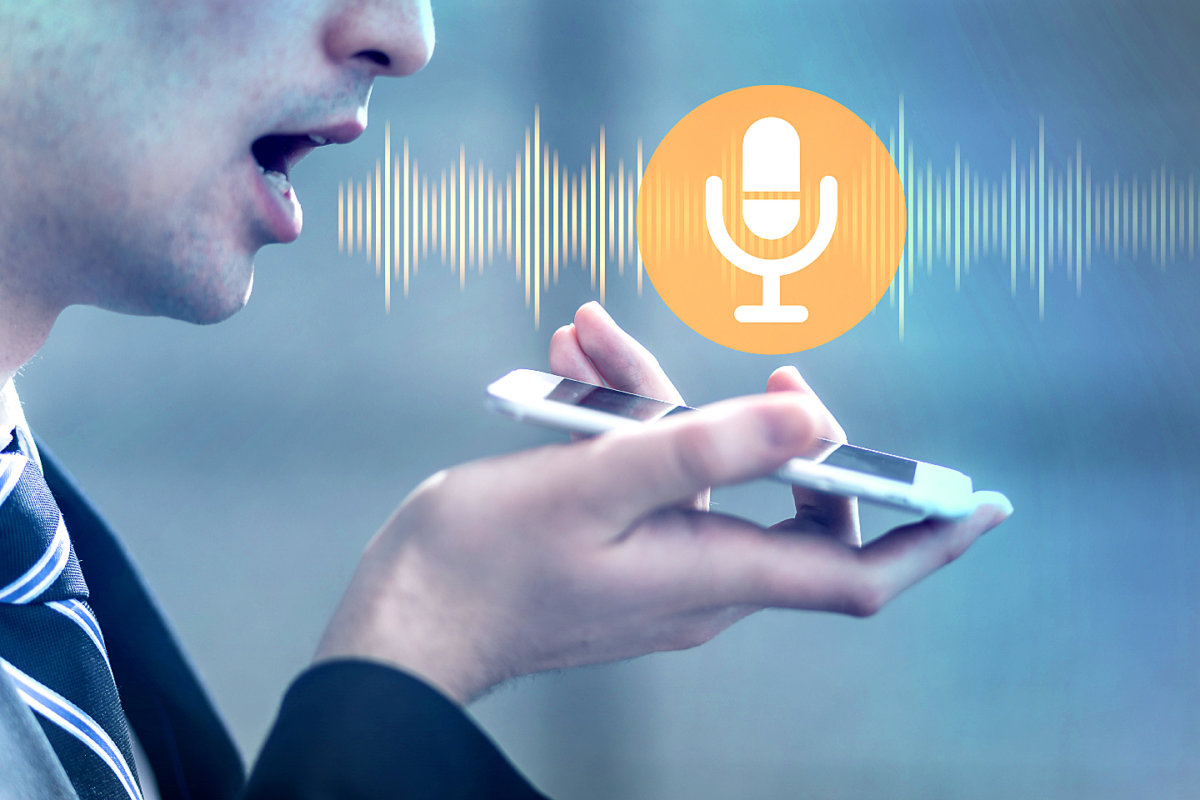 ‹#›
***Audio Menus: Newer Technology
IVAs (Intelligent Virtual Assistants)*
Process simple phrases
Some mimic real humans
Requires less time traversing through menus
Callback Scheduling*
No need to wait in queue
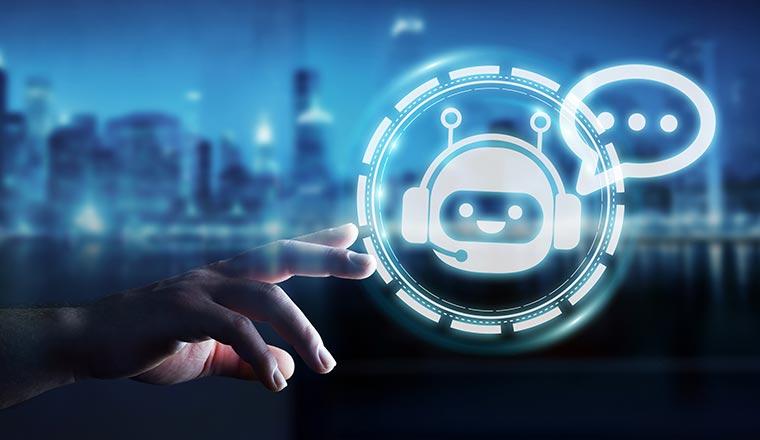 *https://static1.squarespace.com/static/5a8f9198f79392a0212ecb6e/t/5c663ddd4785d3840e6b3f1b/1550204385104/Inference+Solutions_ProductBrochure.pdf
‹#›
6. Form Fill-in
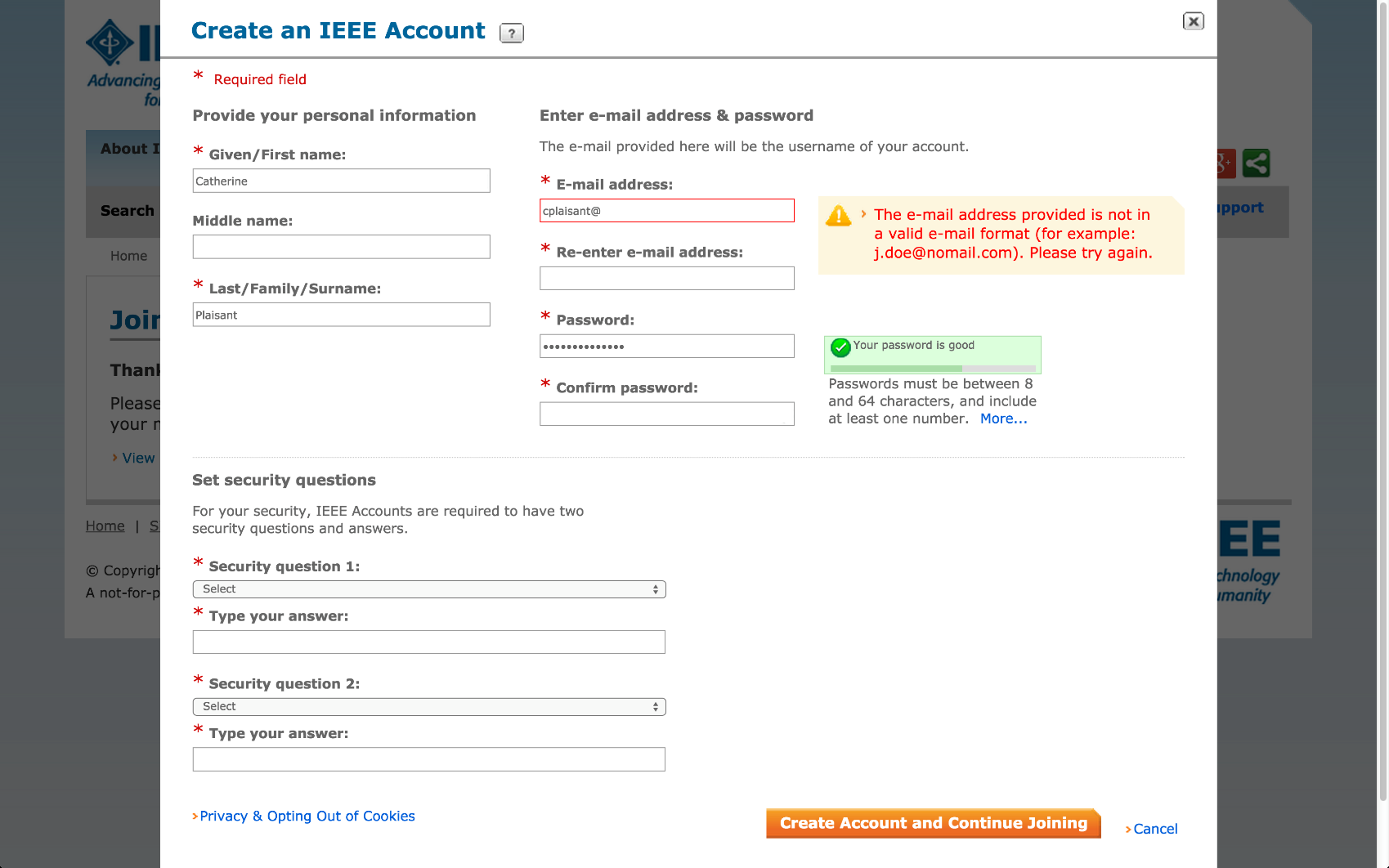 This form fill-in allows users to enter information when joining the IEEE Society
Fields are grouped meaningfully, and field-specific rules such as password requirements are provided next to the fields
The data is validated as soon as it is being provided (opposed to being validated when the form is submitted) and error messages explain how to correct the problem
	(http://www.ieee.org)
‹#›
[Speaker Notes: Fig. 8.16]
Data Entry with Form Fill-in
Form Fill-in
Appropriate when many fields of data must be entered: 
Full complement of information is visible to user 
Display resembles familiar paper forms 
Few instructions are required for many types of entries 
Users must be familiar with: 
Keyboards 
Use of TAB key or mouse to move the cursor 
Error correction methods 
Field-label meanings 
Permissible field contents 
Use of the ENTER and/or RETURN key
‹#›
Question ***
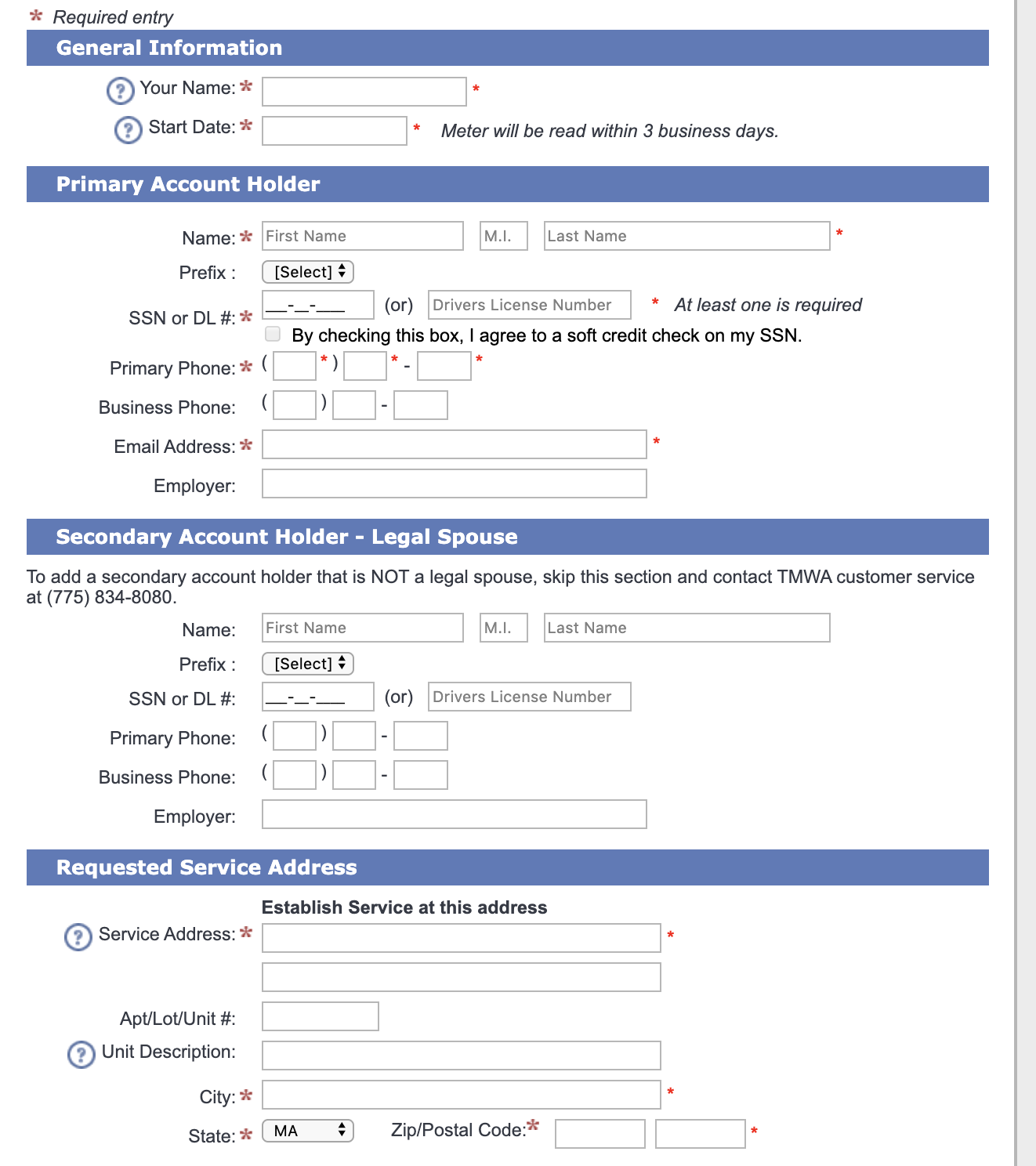 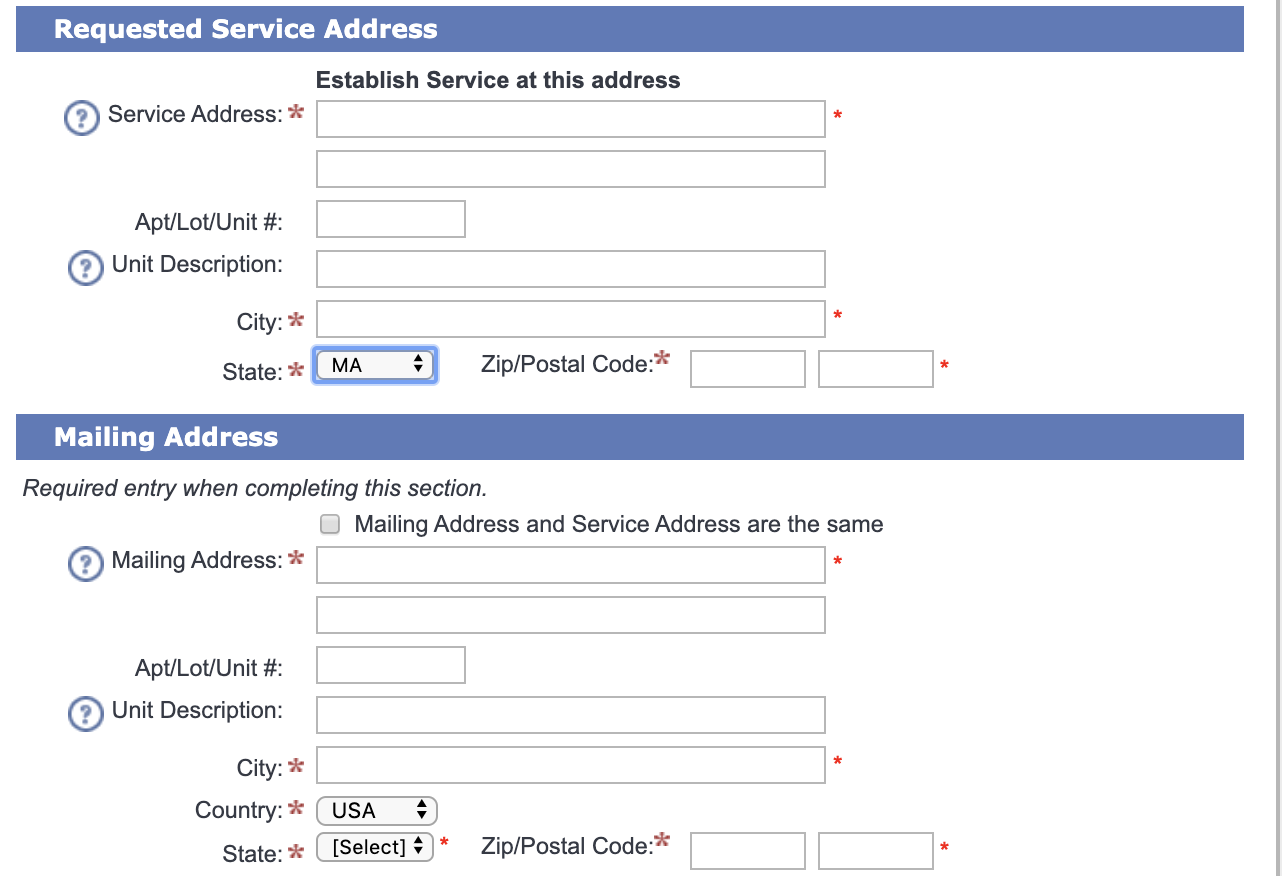 ‹#›
[Speaker Notes: What is good/bad about this web form?
Bad:
Duplicate entry fields
What is up with all those astrisks?]
Rules of Thumb for Forms ***
Provide feedback and validation
Avoid duplicate fields
Group similar fields
Collect only the necessary information
Don’t use custom input formats
‹#›
Consequences of Bad Forms***
Can lead to user confusion
Users won’t complete the form
Inaccurate data
Lost revenue
‹#›
Dialog Boxes
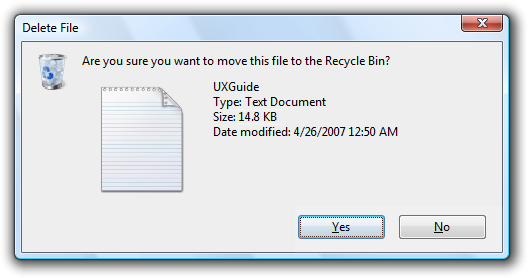 This dialog box includes a binary menu with two choices (Yes or No)
The blue highlighting on Yes indicates that this selection is the default and that pressing Return will select it
Specific keyboard shortcuts can be made available
Escape closes the dialog box
Typing the letter ‘N’ will select ‘No’ as indicated by the underlined letter ‘N’
‹#›
[Speaker Notes: Fig. 8.18]
Dialog Boxes (continued) ***
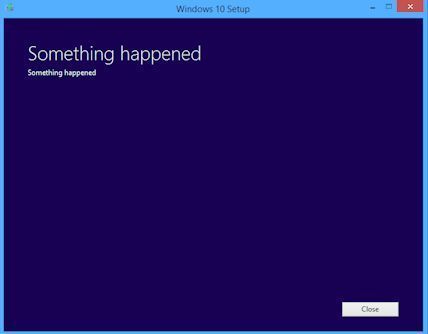 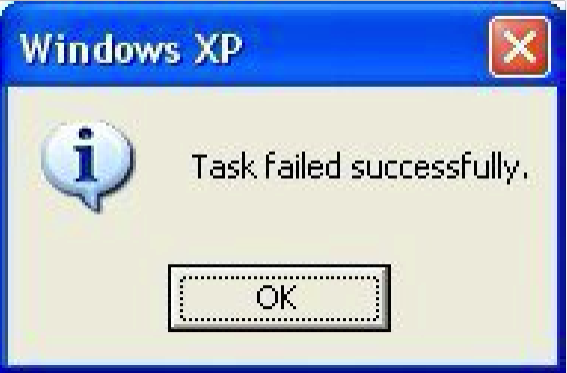 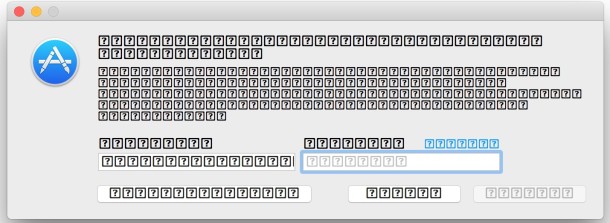 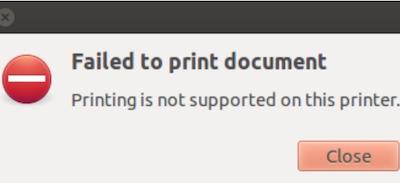 ‹#›
[Speaker Notes: Example of bad dialog boxes. 

Provides little to no actionable info
Confusing to the user

It would almost be better if there was never a dialog box]
Dialog Boxes (continued)
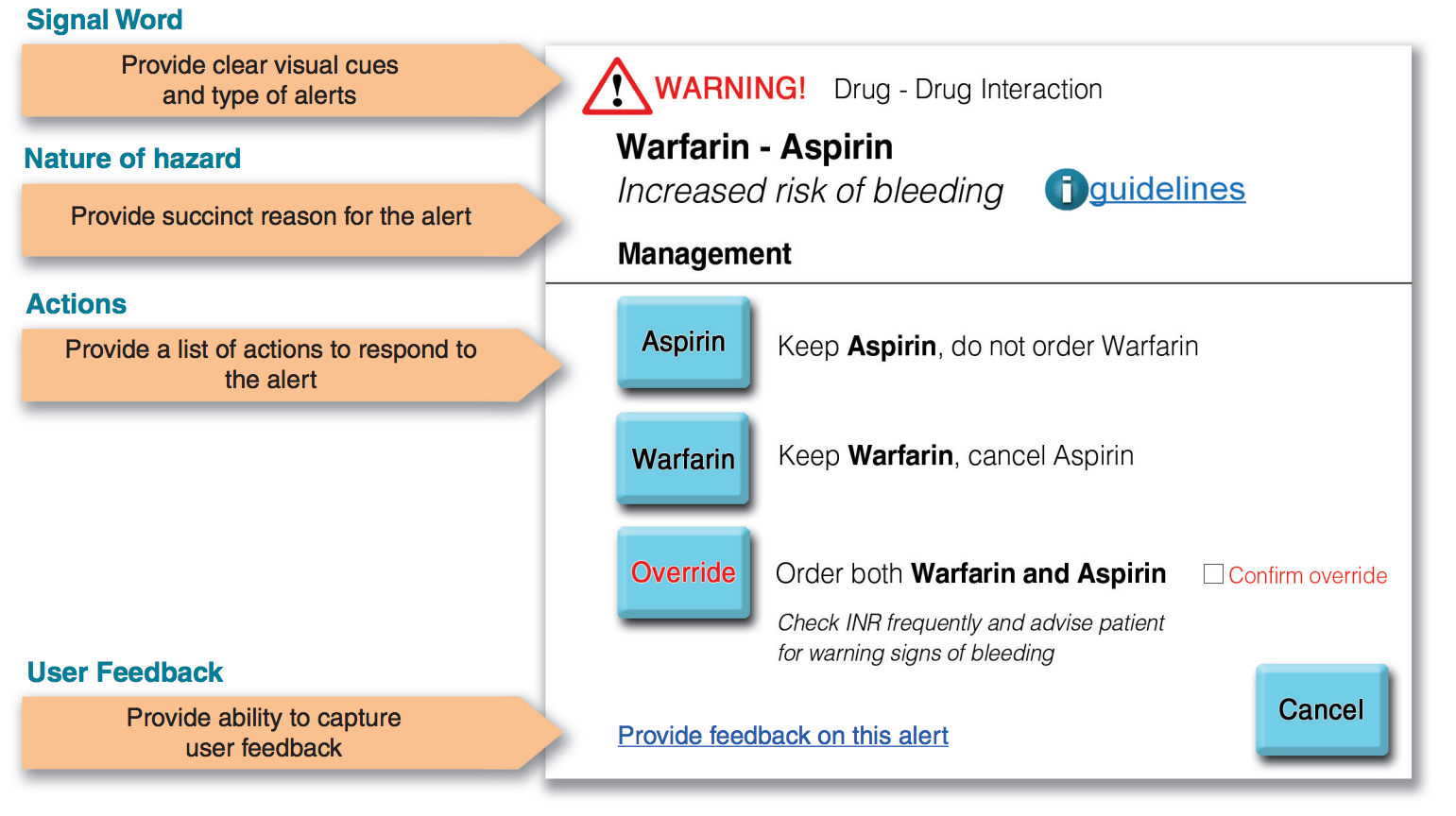 This dialog box is used to alert clinicians who try to prescribe the drug Warfarin, because it increases the risk of bleeding of patients already on Aspirin
Several possible actions are proposed
Overriding the alert is possible but requires confirmation by clicking a check box
Because of the severity of the alert, this is a modal dialog box and it requires immediate action
‹#›
[Speaker Notes: Fig. 8.19]
Data Entry with Dialog Boxes
Dialog Boxes
Combination of menu and form fill-in techniques 
Internal layout guidelines: 
Meaningful title, consistent style 
Top-left to bottom-right sequencing 
Clustering and emphasis 
Consistent layouts (margins, grid, white space, lines, boxes) 
Consistent terminology, fonts, capitalization, justification 
Standard buttons (OK, Cancel) 
Error prevention by direct manipulation
‹#›
Data Entry with Dialog Boxes (concluded)
Dialog Boxes
External Relationship 
Smooth appearance and disappearance 
Distinguishable but small boundary 
Size small enough to reduce overlap problems 
Display close to appropriate items 
No overlap of required items
Easy to make disappear 
Clear how to complete/cancel
6-‹#›